INGAA Voluntary Winter Preparation Commitments
Maggie O’ConnellDirector of Security, Reliability, and Resilience
Interstate Natural Gas Association of America (INGAA)
November 19, 2024
Natural Gas Pipeline Winterization Preparations
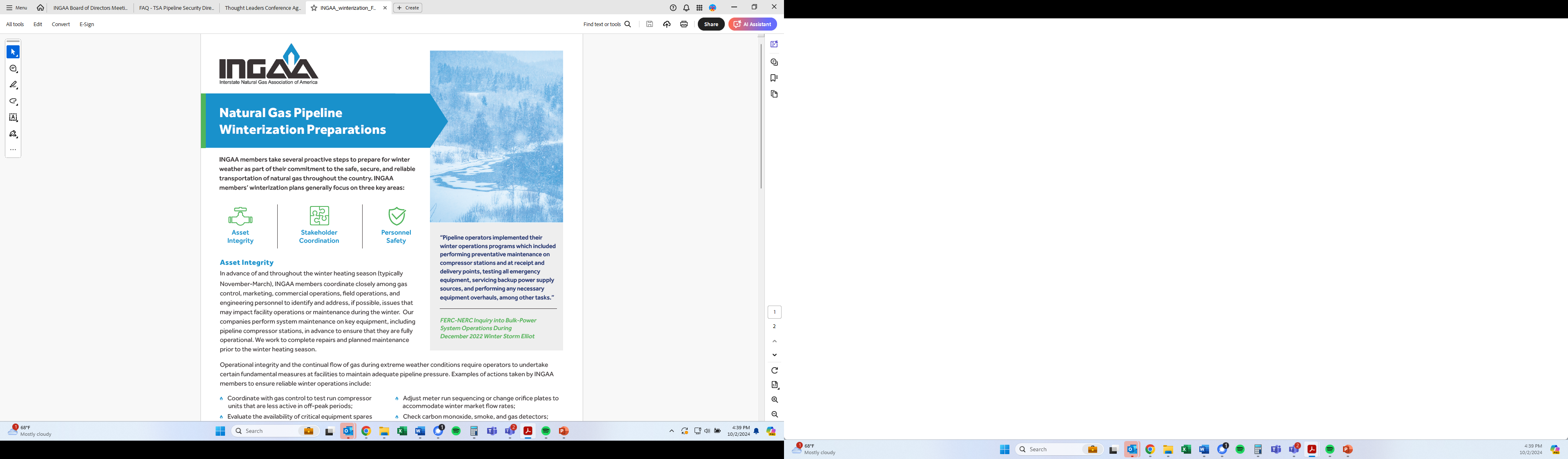 Asset Integrity


Stakeholder Coordination


Personnel Safety
Asset Integrity
Operational integrity and the continual flow of gas during extreme weather conditions require operators to undertake certain fundamental measures at facilities to maintain adequate pipeline pressure. Examples of actions taken by INGAA members to ensure reliable winter operations include:
Coordinate with gas control to test run compressor units that are less active in off-peak periods; 
Evaluate the availability of critical equipment spares and inventory; 
Drain condensate and prepare equipment components to prevent freezing; 
Insulate and test gas heating systems; 
Test-start and safety-check dehydration equipment; 
Verify snow removal plans, including marking critical objects along the path; 
Adjust meter run sequencing or change orifice plates to accommodate winter market flow rates; 
Check carbon monoxide, smoke, and gas detectors; 
Review, and update as needed, manual operating procedures; 
Adjust ventilation systems for cold weather operations; 
Test lighting at compressor stations, tank batteries, and brine disposal stations; 
Check drains and gutters for any obstructions; and 
Where needed, stage and test backup power generators.
3
Stakeholder Coordination
In preparation for and throughout the winter, INGAA member companies communicate closely with producers, marketers, customers, and Independent System Operators (ISOs)/Regional Transmission Organizations (RTOs).
Many pipelines hold pre-winter meetings with customers and other interested stakeholders to discuss typical capacity constraints during periods of unusually high demand, locations where requests for transportation historically exceed capacity, how extreme temperatures and conditions might require the operator to issue critical notices (such as to require shippers to remain within contract tolerances), and lessons learned from prior peak delivery events. 

Some INGAA members have mutual aid agreements with partnering pipelines. Prior to winter, participating organizations check that these agreements and appropriate contacts are up-to-date and verify contact information for first responders, particularly at critical facilities. 

INGAA operators often partner with state and local emergency support function (ESF) agencies, including the Federal Emergency Management Agency (FEMA), and work through their sector risk management agencies and trade associations at the federal level to ensure ESF contacts are in place and any necessary waivers can be requested.
4
Personnel Safety
The safety of INGAA member company employees and the surrounding
communities is of paramount importance. To ensure personnel are
appropriately prepared for extreme weather conditions, INGAA operators:
Maintain the availability of winter safety gear and other critical supplies at key compressor stations.
Ensure operating plans include provisions for food and accommodation so that personnel have appropriate rest when continuous deployment is required.
Review on-site safety protocols and implement additional personnel safety measures, as needed.
Confirm that vehicles are operational, snow removal equipment is available, and routine maintenance of both vehicles and snow removal equipment is up to date.
5
Verification
Pipeline operators implemented their winter operations programs which included performing preventative maintenance on compressor stations and at receipt and delivery points, testing all emergency equipment, servicing backup power supply sources, and performing any necessary equipment overhauls, among other tasks.

FERC-NERC Inquiry into Bulk-Power
System Operations During
December 2022 Winter Storm Elliot
A survey was sent to INGAA members at the beginning of November to verify if mentioned tasks have been completed, are underway, are scheduled, or will not be completed for the 2024-2025 winter season.

Operators will be able to offer explanations for any task they have not completed and provide input to tasks above and beyond those listed in the voluntary commitments.
6